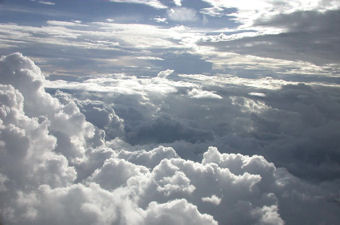 Meteorology
study of atmosphere & weather events
Atmosphere Gases
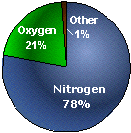 78% = Nitrogen
21% = Oxygen
<1% = Argon, Carbon
        Dioxide, & others
Atmosphere Layers
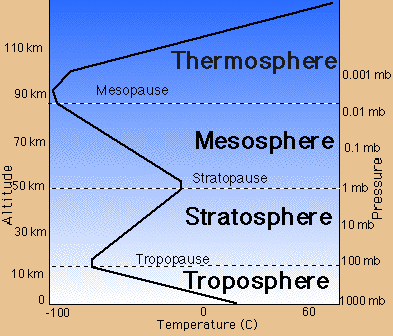 Transfer of Energy:
The Coriolis Effect
As Earth spins, anything (planes, boats, water, wind, & molecules) moving in a straight line will be deflected.

	N. Hemisphere = right.  	S. Hemisphere = left.
Air Pressure
Force exerted on an object by the air (molecules).
Occurs in all directions  up, down, & sideways

Barometer = instrument used to measure air pressure.

Units = mmHg
 		(millimeters of Mercury)
 		or atm (atmospheres)

Sea Level = 1 atmosphere
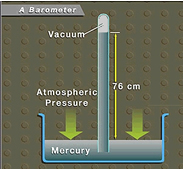 Air Pressure (continued)
Isobars = lines on a weather map that connect areas of equal pressure

“H” = high pressure cell
“L” = low pressure cell

How does air move?
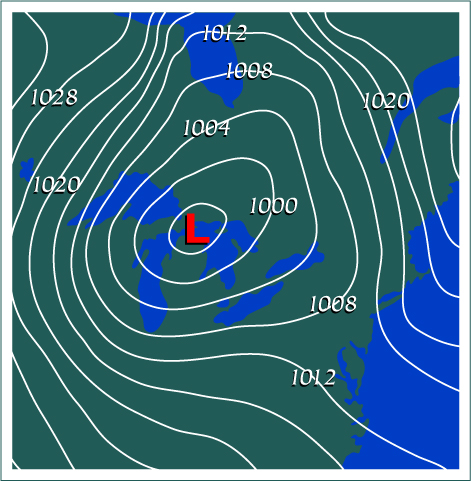 air moves from
High to Low
High & Low Pressure Cells
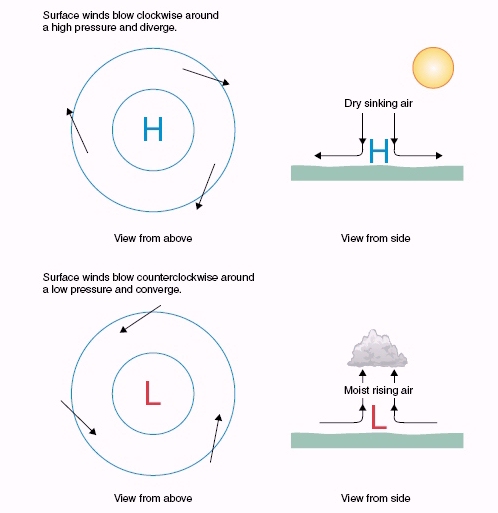 clear skies
outward
sinking air
C.W.
cloudy skies
inward
rising air
C.C.W.
Cyclones & anticyclones
Anticyclone 
Center of HIGH pressure (“H” in BLUE)
Pressure increases toward the center
Winds associated with an anticyclone:
Outward (divergence) 
C.W. = Clockwise (opposite in the Southern Hemisphere)
Associated with subsiding (sinking) air 
Usually bring "fair" (clear) weather
Cyclones & anticyclones
Cyclone
Center of LOW pressure (“L” in RED)
Pressure decreases toward the center 
Winds associated with a cyclone:
Inward (convergence)
C.C.W. = Counterclockwise (opposite in the Southern Hemisphere)
Associated with rising air
Bring clouds & precipitation
Airflow of cyclones & anticyclones
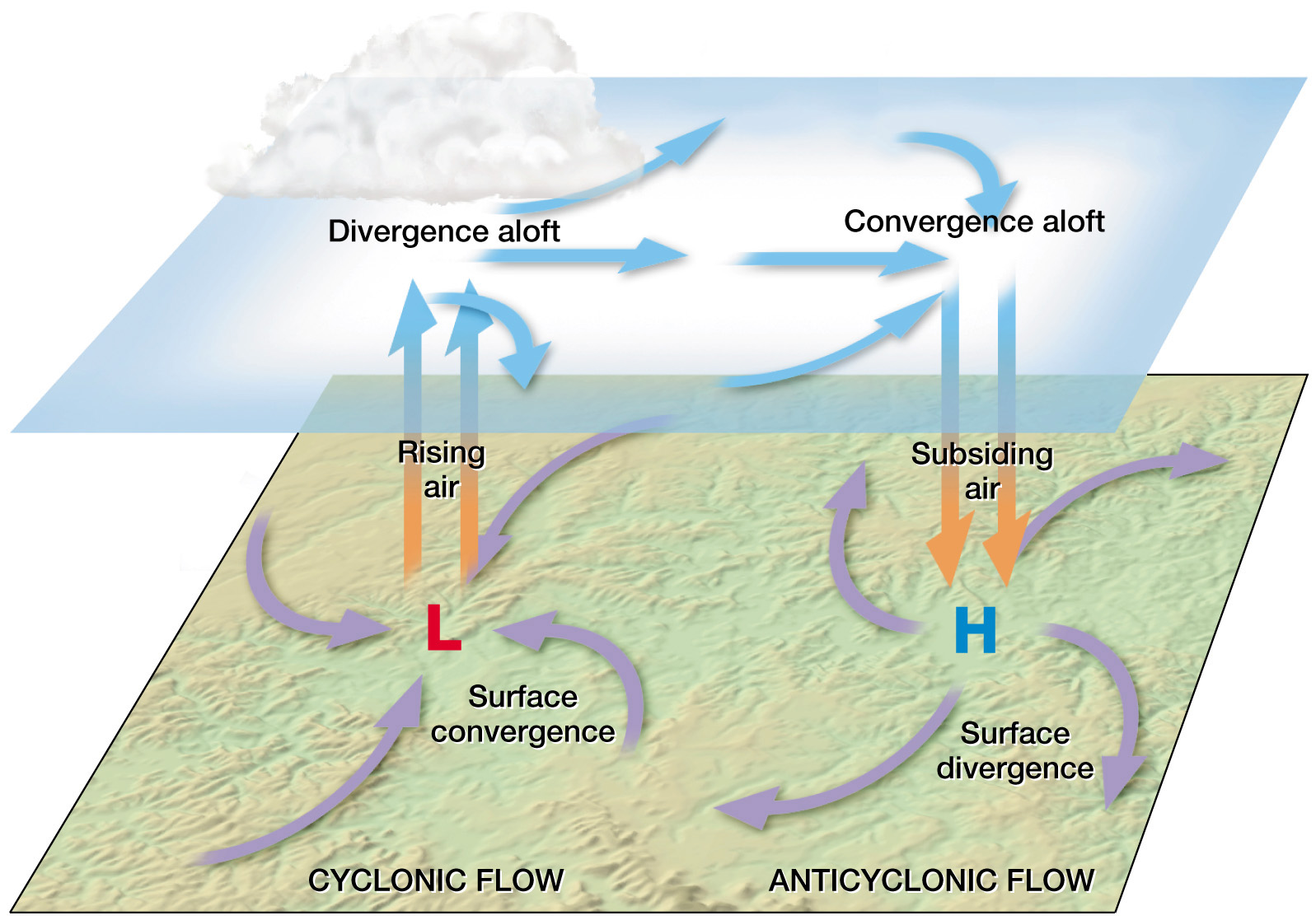 aloft = high in the atmosphere
Winds in the N. Hemisphere
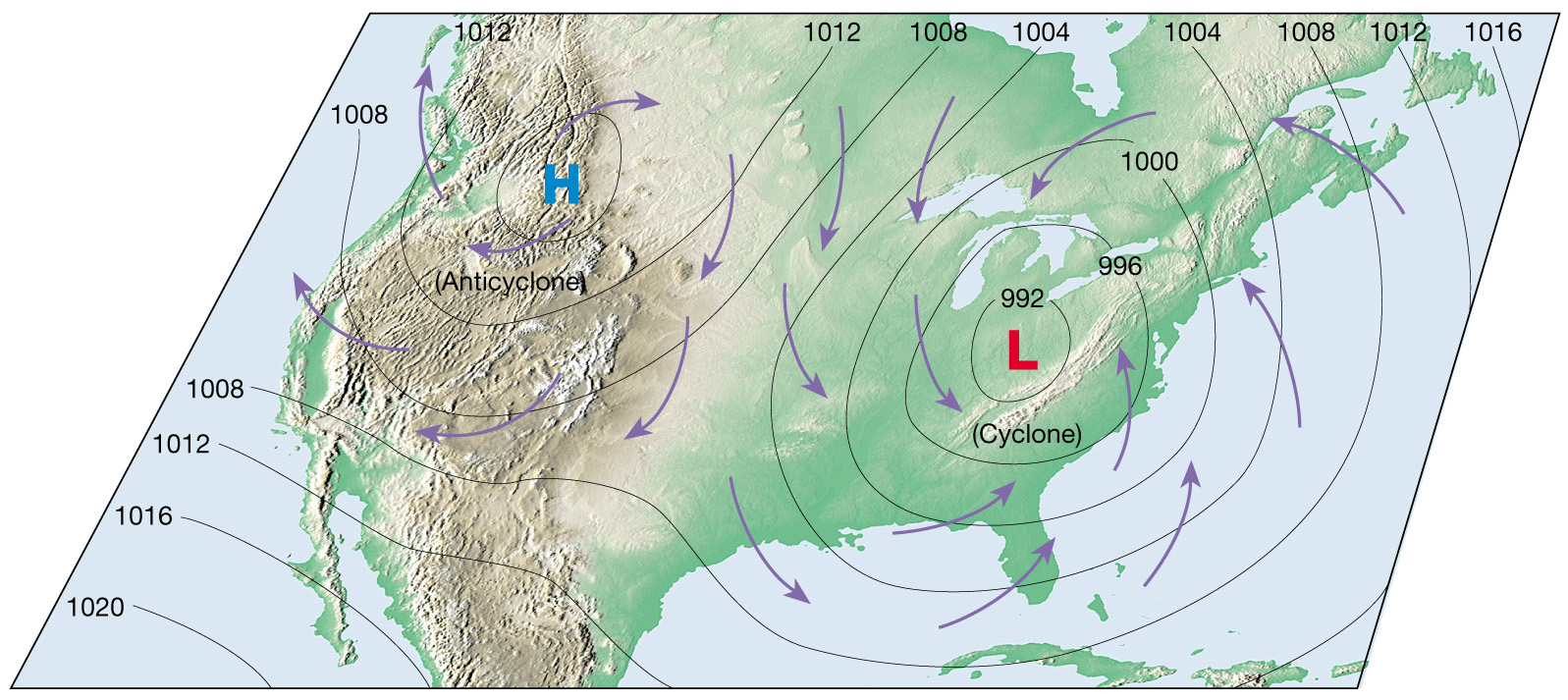 Wind
Caused by horizontal air pressure differences  (pressure gradients)
Uneven heating of the Earth creates pressure differences.

What part of the Earth heats up the most?
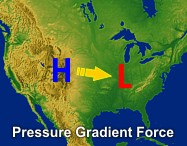 the equator dummy !!!
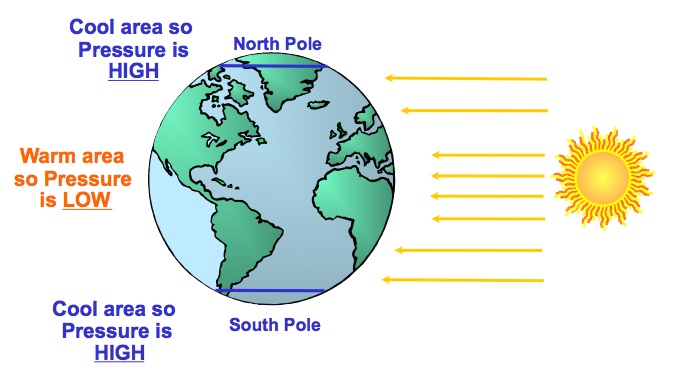 If the Earth didn’t rotate how would global winds move?
from the poles to the equator
…but the earth DOES rotate so that creates some craziness
Factors that affect wind:
Pressure differences = cause air to move
 Coriolis Effect = cause winds to be deflected
Friction = slows down air, changes wind direction
Global Winds
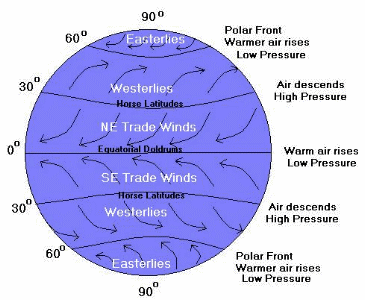 both poles are
high pressure
Air masses
Large body of air that takes on the characteristics of the area over which it forms.
It’s source region determines temperature & humidity.
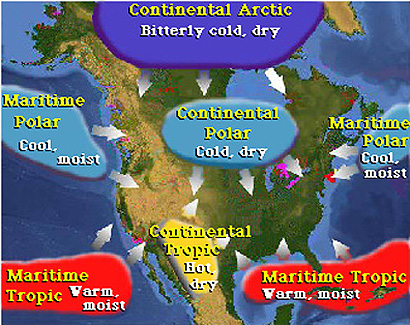 Fronts
Boundary that separates air masses of different densities
Air masses retain their identities 
Warm, less dense air forced to move up 
Cold, dense air acts as wedge, moving down
4 types:
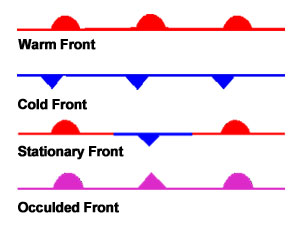 Warm Front
Warm air replaces cooler air
Front is very gentle slope & moves slowly 
Light-to-moderate precipitation
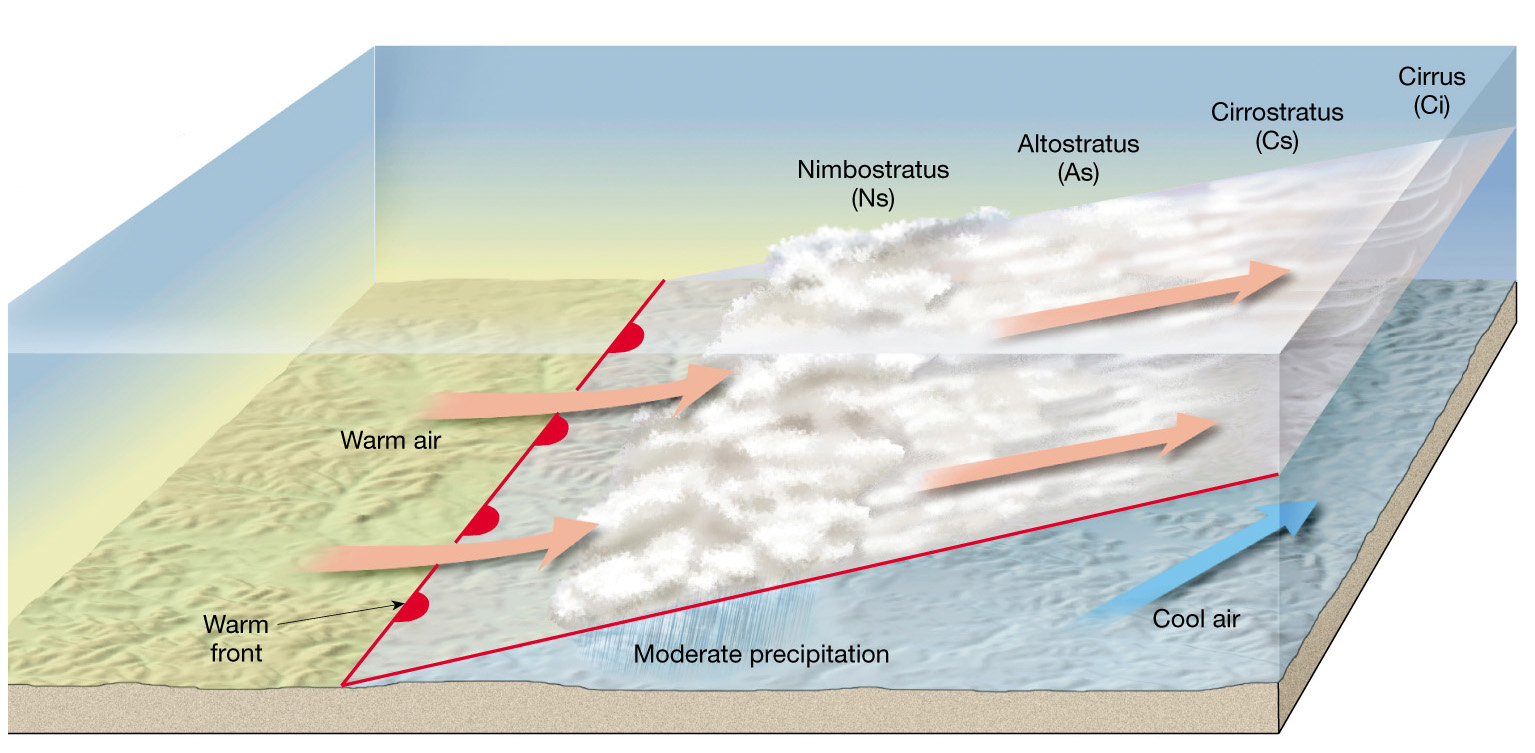 Cold Front
Twice as steep and moves faster than warm front
Violent weather, very intense, & short duration
Weather behind front is cold, sinking air, & clear conditions
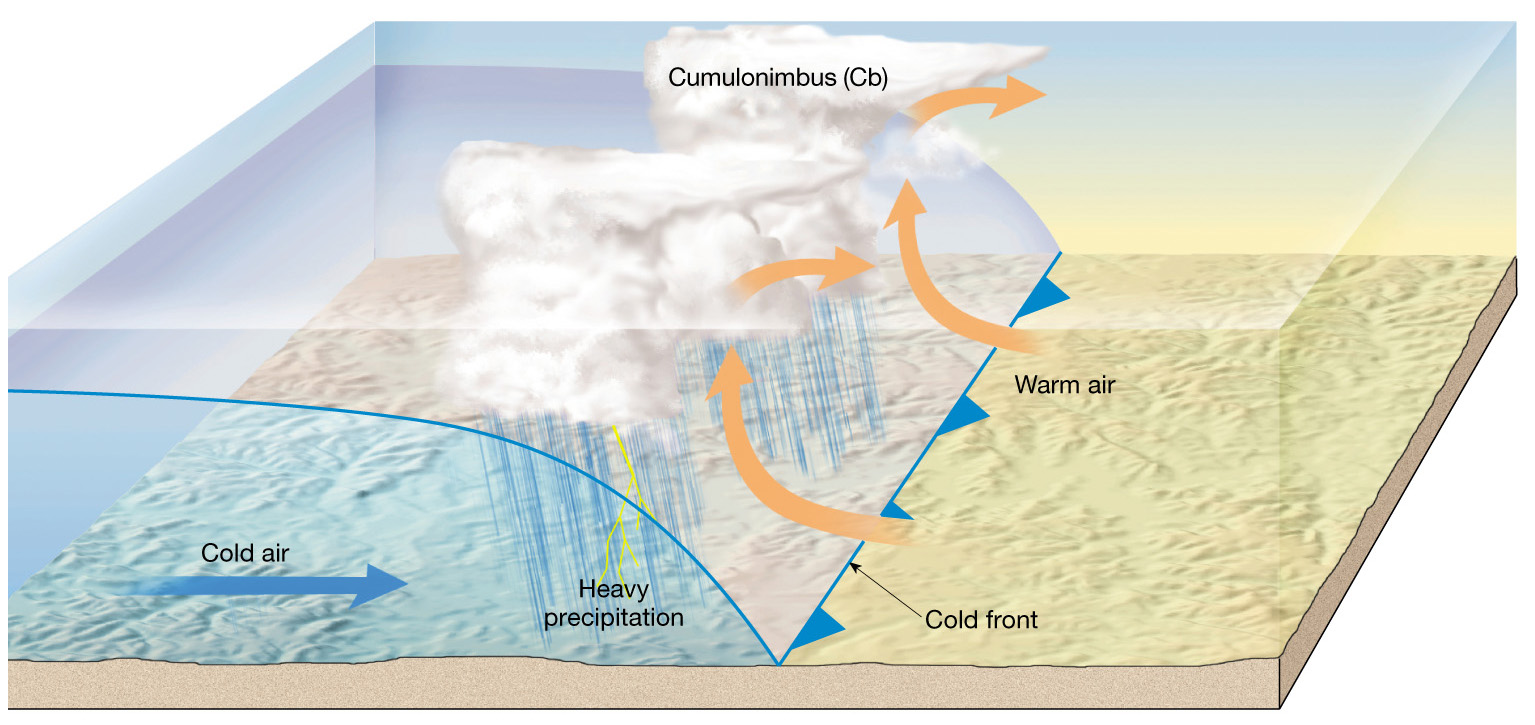 Stationary Front
When 2 air masses meet but don’t advance
Flow of air on both sides of front is parallel
Rarely any clouds or heavy precipitation
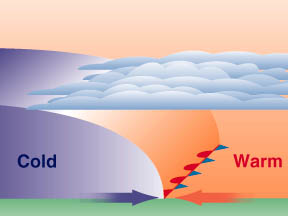 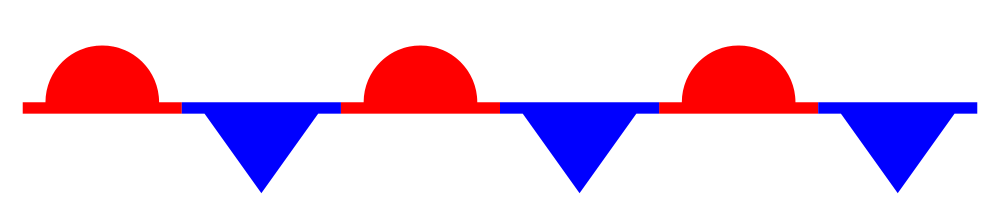 Occluded Front
Occurs when a cold air mass overtakes a warm front
Warm air is wedged upward
Weather is often complex
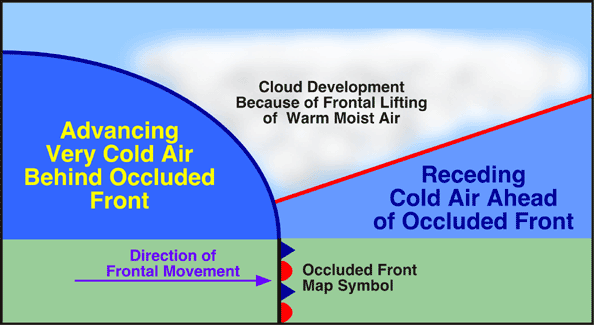 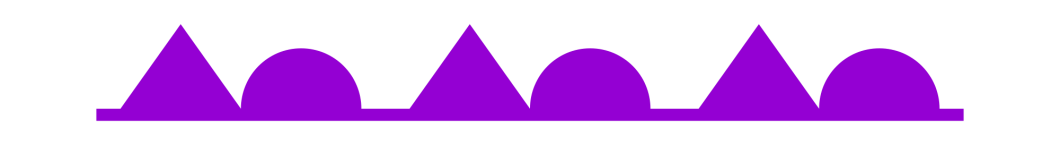 Cloud Formation
Cloud Formation
Clouds form when warm moist air rises, expands & cools
Condensation nuclei = small particles around which cloud droplets can form
When millions of these droplets collect a cloud forms
Cloud Formation
When a mass of rising air reaches its lifted condensation level(LCL) water vapor condenses into droplets of liquid water or ice
If the density is great enough they become visible in the form of a cloud
Cloud Classification
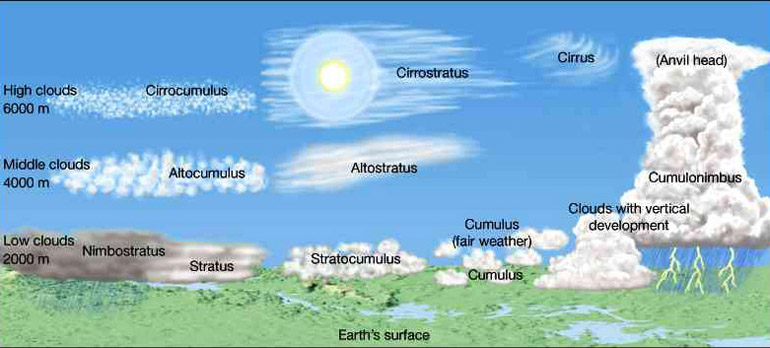 Cloud Shapes
Precipitation
When cloud droplets collide they join together to form a larger droplet in a process called coalescence. 
As this continues to happen they become to heavy to be held up
When gravity eventually takes over the droplets fall as precipitation
Rain, hail, sleet, snow
Dew Point
Dew point = temperature to which air must be cooled to reach saturation
Saturation = point at which the air holds as much water vapor as it possible can
Condensation = when matter changes from a gas to a liquid
Temperature Change
As air masses move upward they experience a temperature change
An air mass will cool about 10 degrees C for every 1000 meters increase in altitude
When an air mass reaches it’s condensation temperature it is said to have reached its Lifted Condensation Level(LCL)
Humidity
Humidity = amount of water vapor in the air
Relative Humidity = ratio of water vapor in air relative to how much it can hold
Gathering Weather Data
Thermometer = temperature
Barometer = air pressure
Anemometer = Wind Speed
Hygrometer = relative humidity
Doppler Radar
tracks precipitation & measures wind speeds in storms
uses the Doppler Effect (change in wave frequency)

Satellites 
Detects thermal (heat) energy
Gives an image of cloud cover
Determines cloud temperature
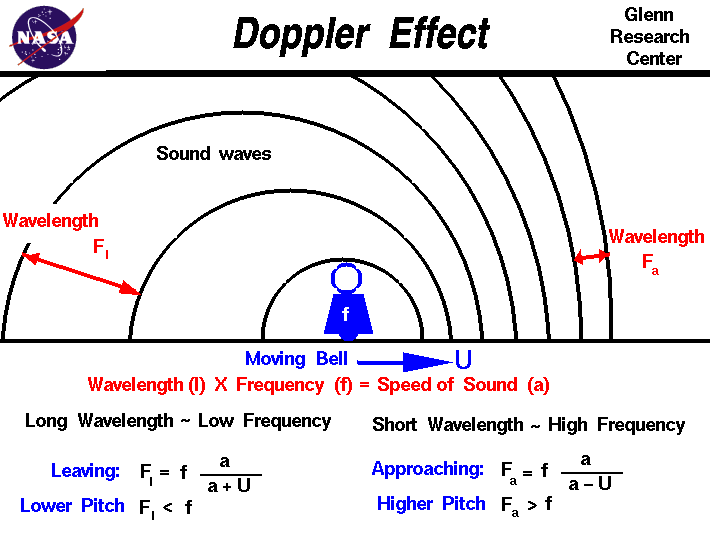 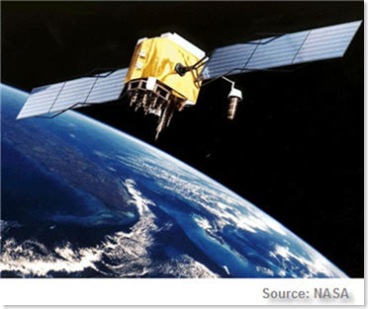 Station Model
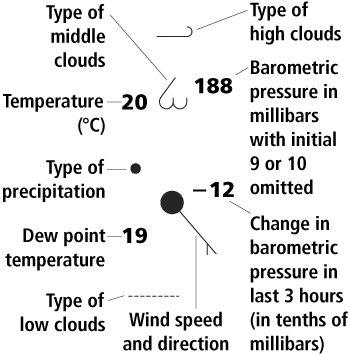 A station model is a record of weather data for a specific location and time
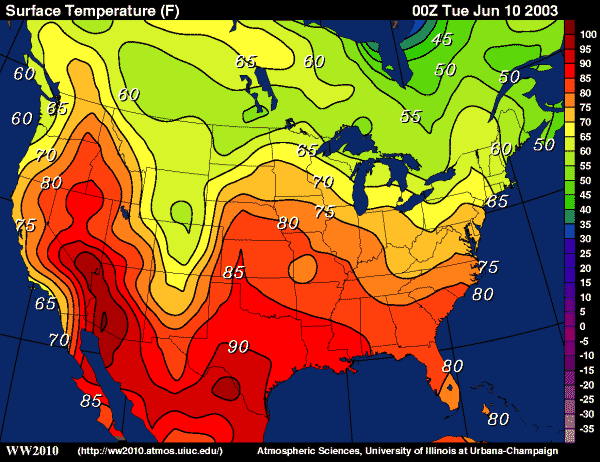 Isotherms = lines that connect areas of equal temperature
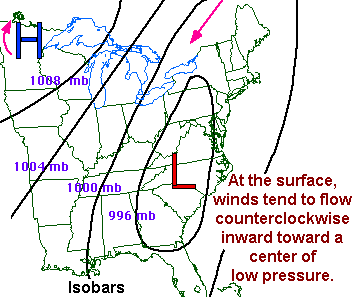 Thunderstorms, Tornadoes, Hurricanes
How do thunderstorms form?
Thunderstorms form when Cumulus clouds grow into cumulonimbus clouds
Cumulus clouds must be lifted
Lower atmosphere must have moisture
Air surrounding the cloud must be cooler than surrounding air
Types of thunderstorms
Air-Mass Thunderstorm-Thunderstorm in which air rises because of unequal heating of Earth’s surface
Sea-Breeze Thunderstorm-Caused by extreme temperature differences between the air over land and the air over water
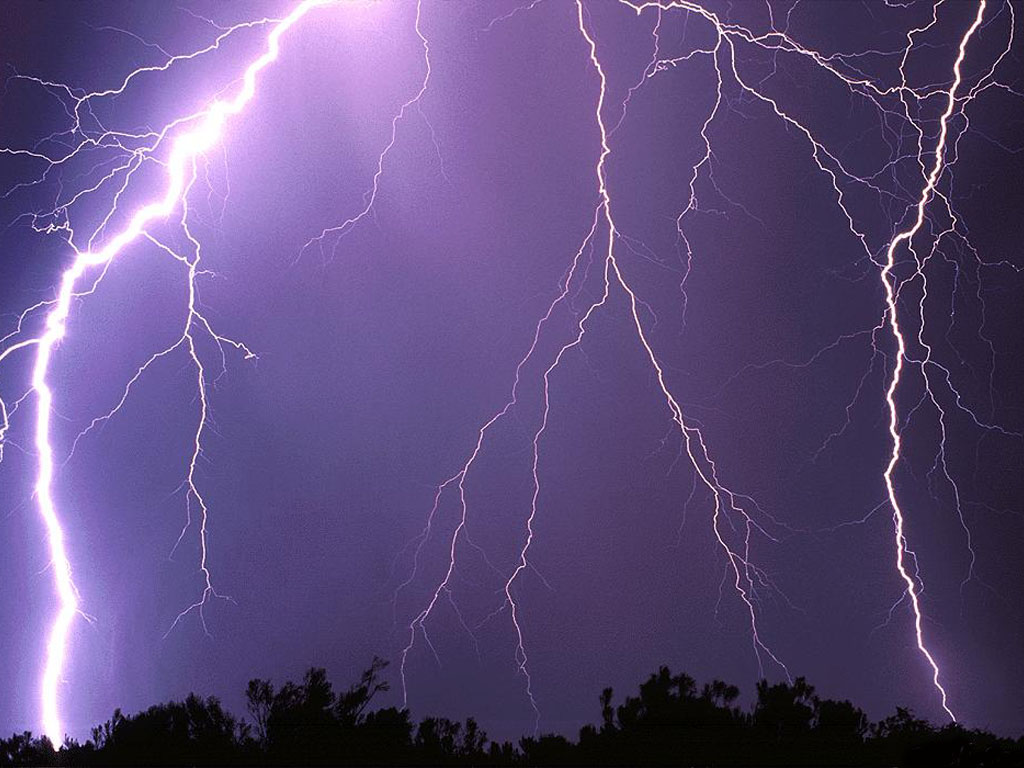 Types of thunderstorms
Types of thunderstorms
Frontal Thunderstorms-Produced by advancing cold fronts and more rarely warm fronts
Frontal Thunderstorms-Produced by advancing cold fronts and more rarely warm fronts
Severe Thunderstorms
The bigger the temperature difference between the upper and lower parts of the storm, the more severe the storm is
They may develop into extremely powerful storms called supercells
Stages of Development
Cumulus Stage-Air rises and forms updrafts which carry moisture to the top. Condensation occurs
Mature Stage-Cool dense air sinks rapidly, produces downdrafts. Convection current
Dissipation Stage-Downdrafts reach the ground, cool and cut off the storms energy supply
Lightning
Lightning is electricity caused by the rapid rush of air in a cumulonimbus cloud
Lightning forms from friction between the updrafts and the downdrafts within a cumulonimbus cloud
Other Hazards
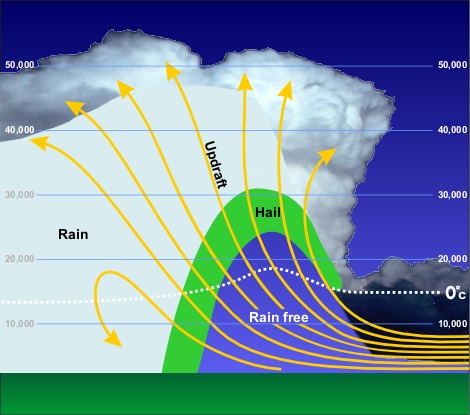 Hail-Precipitation in the form of balls or lumps of ice
Floods-Floods occurs when a storm dumps its rain over a limited location rather than a large area
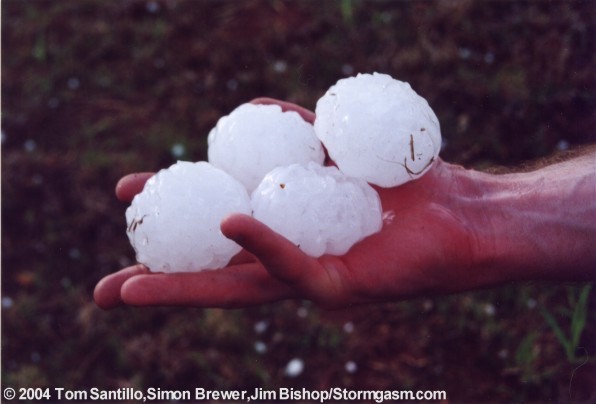 Tornados
Tornados are violent, whirling columns of air that are still in contact with the ground
Are often associated with supercells, the most violent thunderstorms
Tornados form when wind speed and direction change suddenly with height and the rotation is tilted from a horizontal to a vertical height
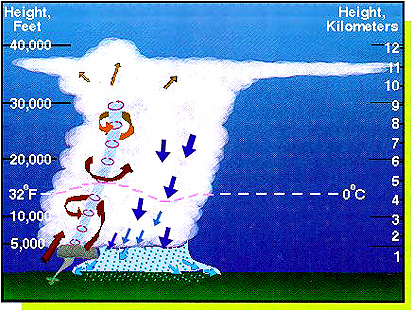 Tornado Classification
Tornadoes are classified according to the Fujita Tornado Intensity Scale
Weak Tornados- F0 and F1
60-115 mph, 1-10 minutes
Strong Tornados-F2 and F3
110-205 mph, 20+ minutes
Violent Tornados-F4 and F5
200 mph +, 1 Hour +
Tropical Storms
Tropical storms are large, rotating, low pressure storms
The strongest of these storms are known as hurricanes
Tropical Storms
Tropical cyclones depend on energy in warm, tropical oceans
As water evaporates from the ocean latent heat is absorbed
This heat is released when air begins to rise and water vapor condenses
Eye
The eye of a hurricane is the center that is relatively calm
The eyewall is the band surrounding the eye that has the strongest winds
Classifying Hurricanes
The Saffir-Simpson hurricane scale classifies hurricanes based on:
Wind speed
Air pressure
Potential for property damage
Classifying Hurricanes
Hurricanes can range from a Category 1(Wind speeds of 74 mph)  Category 5(wind speeds of 155 mph)
Category 3 hurricanes are considered to be major hurricanes
Running out of energy
Hurricanes will last until it can no longer produce enough energy to sustain itself
Usually happens when a hurricane moves over land
Hazards
Storm Surge-Occurs when hurricane force winds drive a mound of ocean water toward coastal areas
Can reach 6 meters above normal sea level
Galveston Hurricane
September 8, 1900-Galveston, Texas
Category 4
Greatest loss of life-6,000-12,000 Deaths
3rd highest number of casualties out of any Atlantic Hurricane
Great Hurricane of 1780
Hurricane Mitch 1998
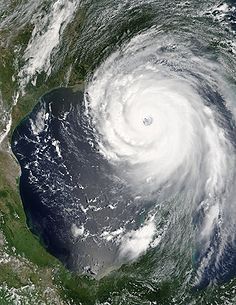 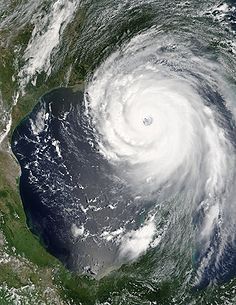 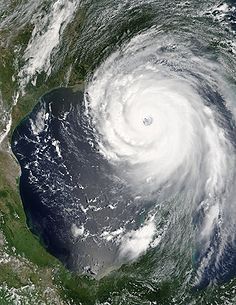 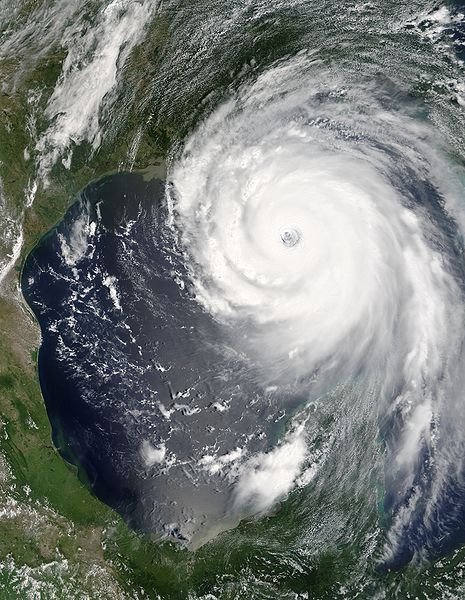 Hurricane Katrina
New Orleans, Louisiana. Category 3 Hurricane
1,836 Deaths, mostly resulted from the levee breaking
Deadliest US Hurricane since 1928
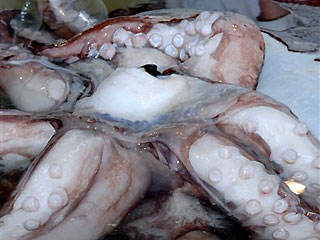